CLOSED LOOP REFERRALS
USE CASE
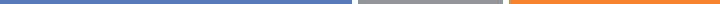 REFERRAL AND DOCUMENT EXCHANGE BETWEEN
HOSPITAL AND BEHAVIORAL HEALTH SPECIALIST
Referral Form with CCD
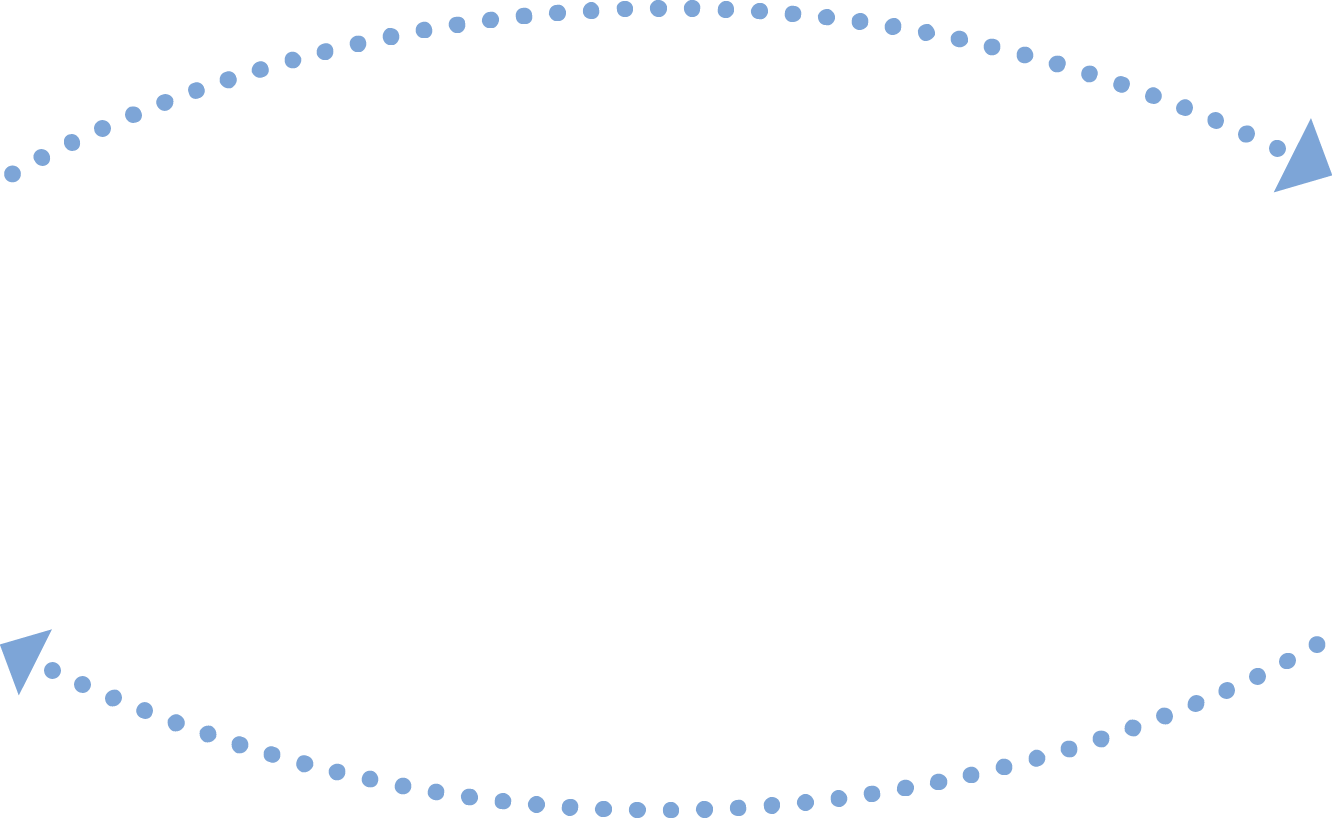 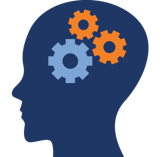 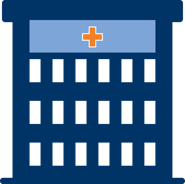 BEHAVIORAL HEALTH
HOSPITAL
Encounter Notes with CCD
Facilitate seamless transfer of patient referral and treatment information.
GOAL
Icons provided by MeHI at mehi.masstech.org/Icons
CLOSED LOOP REFERRALS
USE CASE
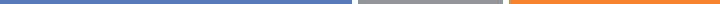 REFERRAL AND DOCUMENT EXCHANGE BETWEEN
HOSPITAL AND BEHAVIORAL HEALTH SPECIALIST
STORY
ORGANIZATION
Hospital and Behavioral Health Organization.
Hospital physician determines that a patient would benefit from a behavioral health screening from a BH clinician. Physician notifies the Medical Integration team (co-located) of the need for a Brief Encounter screening via text message over a secure messaging system.   

Patient consent is acquired and the clinician completes a screening (in BHO's EHR), including a plan for additional services, if necessary. The clinician sends a Direct Message to hospital’s designated Direct Address within one business day; the message includes CCD and electronic version of the Brief Encounter form.

If the plan includes additional BH services to be provided, the hospital creates a Direct Message including CCD and sends it to the designated BH Direct Address.
GOAL
Facilitate seamless transfer of patient referral and treatment information to improve patient safety, outcomes and overall experience.
TRADING PARTNERS AND SYSTEMS
Hospital - EHR to send and receive over MA HIway;
Behavioral Health Organization - EHR / HISP to send and receive over MA HIway.
DATA TO EXCHANGE
Request for BH screening document;
Brief encounter form.
Icons provided by MeHI at mehi.masstech.org/Icons